Kể tên các đơn vị đo độ dài (khối lượng) từ lớn đến bé? Nêu mối quan hệ giữa hai đơn vị đo liền kề nhau?
Km   hm   dam   m  dm  cm  mmtấn    tạ   yến    kg   hg   dag   g Hai đơn vị độ dài (khối lượng) liền kề nhau:- Đơn vị lớn gấp 10 lần đơn vị bé.- Đơn vị bé bằng một phần mười ( bằng 0,1)  đơn vị lớn.
ToánLuyện tập chung
Bài1:    Viết các số đo sau dưới dạng số thập phân có đơn vị đo là mét:
3m 6dm =        m
b) 4dm       =        m
c) 34m5cm =          m   
d) 345cm     =         m
3,6
34,05
0,4
3,45
ToánLuyện tập chung
Bài 2:  Viết số đo thích hợp vào ô trống ( theo mẫu)
Đơn vị đo là tấn
Đơn vị đo là ki-lô-gam
3,2     tấn
3200 kg
0,502 tấn
502 kg
2,5     tấn
2500 kg
0,021 tấn
21 kg
ToánLuyện tập chung
Bài3: Viết số thập phân thích hợp vào chỗ chấm
42dm 4cm =            dm
b) 56cm 9mm =          cm
c) 26m 2cm =          m
42,4
56,9
26,02
ToánLuyện tập chung
Bài4: Viết số thập phân thích hợp vào chỗ chấm
a) 3kg 5g  =             kg
b) 30g       =             kg
c) 1103 g  =              kg
3,005
0,03
1,103
Toán Luyện tập chung
Trò chơi: Ai nhanh hơn?
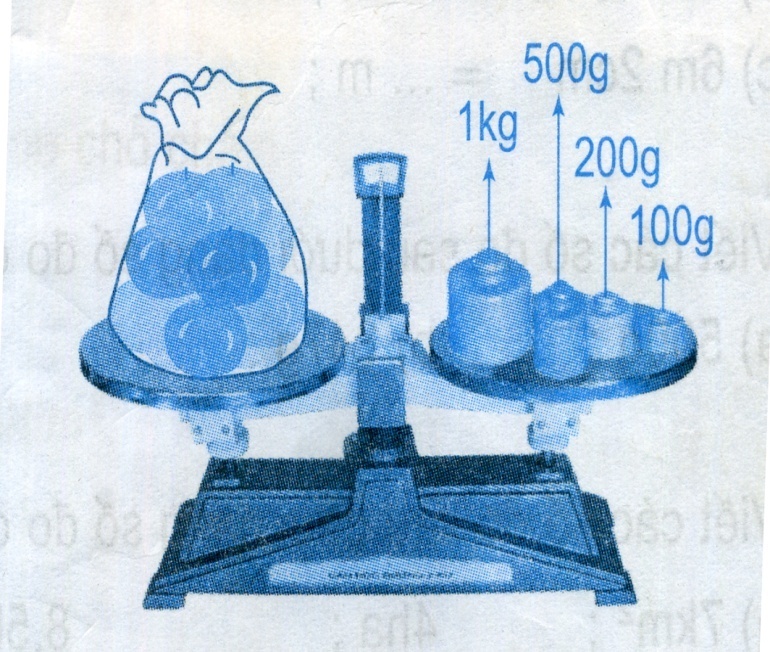 Túi cam cân nặng:
a)         kg
b)           g
1,8
1800